From Adaptive Analysis to Instance Optimality
Presented by: Moria Nachmany
2023, Tel Aviv University
By Jeremy Barby
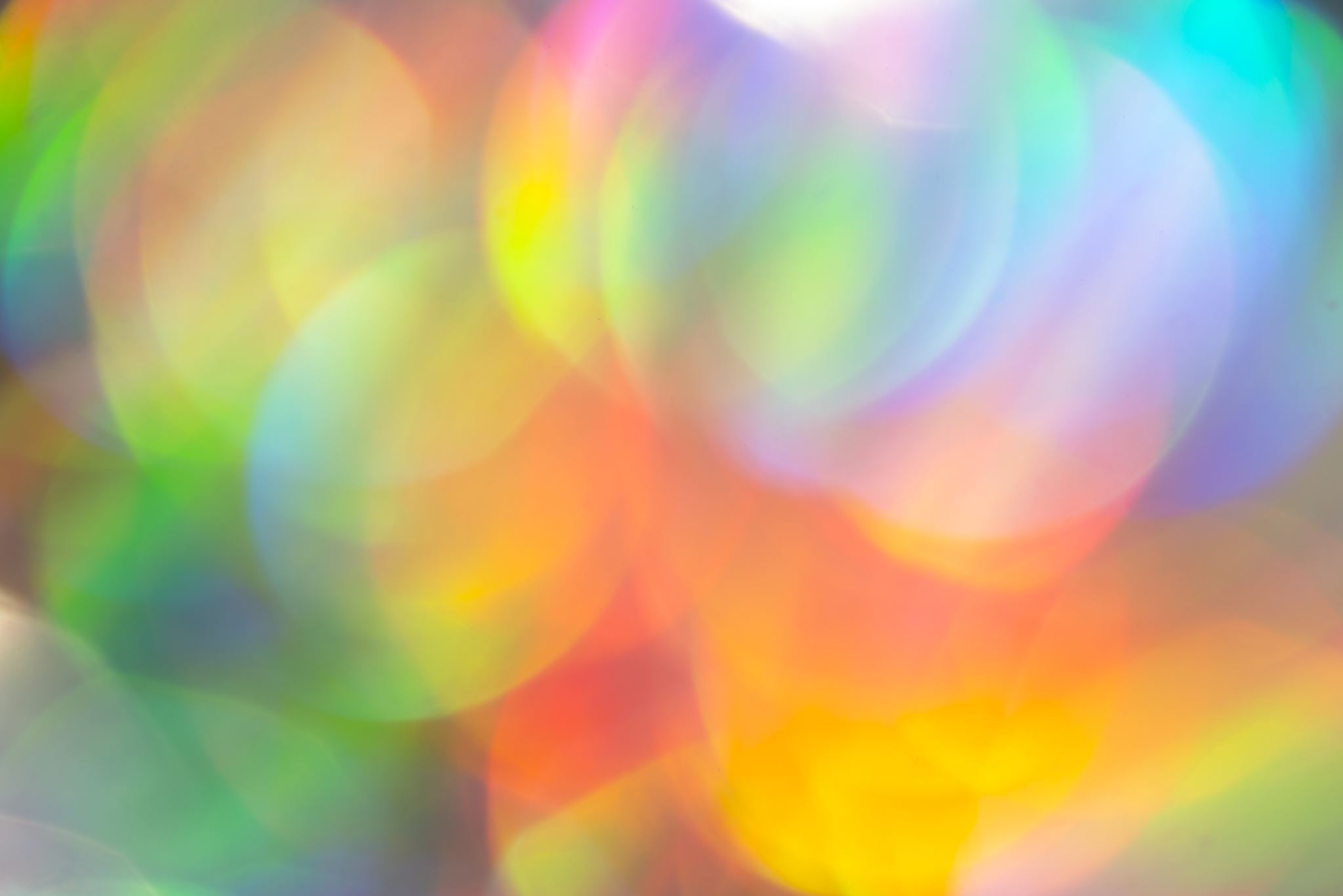 Agenda
Defining the purpose of the lesson.
Defining the problem, we will work with.
Jarvis march algorithm.
Graham's scan algorithm.
Algorithm Marriage Before Conquest.
Vertical Entropy.
Structural entropy.
Instance optimality. 
Extension to the general case.
Agenda
Defining the purpose of the lesson.
Defining the problem, we will work with.
Jarvis march algorithm.
Graham's scan algorithm.
Algorithm Marriage Before Conquest.
Vertical Entropy.
Structural entropy.
Instance optimality. 
Extension to the general case.
The goal
Define an extremely fine-grained parametrization of a problem’s instance space in order to argue that a particular algorithm for the problem is “optimal” in a very strong sense.
Agenda
Defining the purpose of the lesson.
Defining the problem, we will work with.
Jarvis march algorithm.
Graham's scan algorithm.
Algorithm Marriage Before Conquest.
Vertical Entropy.
Structural entropy.
Instance optimality. 
Extension to the general case.
Maxima Sets
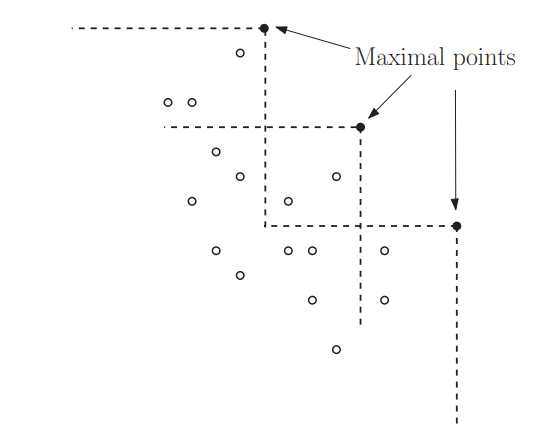 Maximal: point in S that none of the other points in S dominates it in every coordinate.
The problem - Formal
Input: set S of n points in the plane.
Maximal: point in S that none of the other points in S dominates it in every coordinate.
The goal: identify all the maximal points.
Output: h maximal points in S.
Agenda
Defining the purpose of the lesson.
Defining the problem, we will work with.
Jarvis march algorithm.
Graham's scan algorithm.
Algorithm Marriage Before Conquest.
Vertical Entropy.
Structural entropy.
Instance optimality.
Extension to the general case.
Jarvis March
We will compare the points:
1. The rightmost point, i.e. the one with the highest x-value must be maximal-point.
2. We will get rid of all the points that are to the left of it and whose y-value is lower      than it.
3. We will continue to the point with the highest x-value among the remaining points.
4. We will get rid of the points in the same way and continue to the next point and so       on..
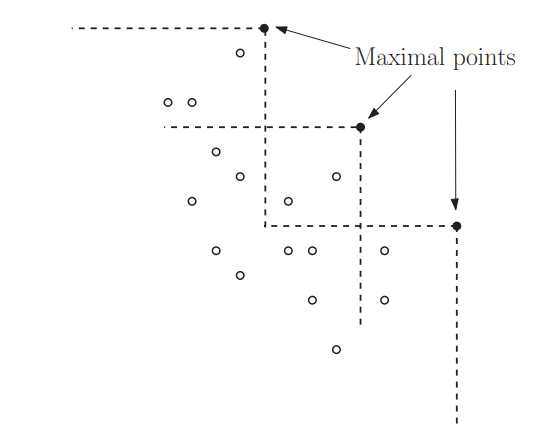 Jarvis March - complexity
Agenda
Defining the purpose of the lesson.
Defining the problem, we will work with.
Jarvis march algorithm.
Graham's scan algorithm.
Algorithm Marriage Before Conquest.
Vertical Entropy.
Structural entropy.
Instance optimality.
Extension to the general case.
Graham’s scan
Graham’s scan
Graham’s scan
y
x
Graham’s scan - complexity
Sort the n points by their x-value – O(nlog n).
Scan each point – O(n).
Total running time –  O(nlog n + n) = O(nlog n).
Comparison-Based Lower Bound Theorem
By reduction from SORTING - in the comparison model of computation, no algorithm uses asymptotically fewer comparisons in the worst case.
Comparison-Based Lower Bound Theorem - Proof
Suppose we have a set of 5 points
(8,1)
(7,2)
(5,4)
(6,3)
(4,5)
(4,5)
(5,4)
(6,3)
(7,2)
(8,1)
(7,2)
(6,3)
(8,1)
(5,4)
Graham’s scan vs. Jarvis March
Jarvis march : O(nh).
Graham’s scan: O(nlog n).
So, Jarvis march is superior to Graham’s scan if and only if  h = o(log n).

Run both algorithms in parallel yield a run time of O(n · min{h, log n}).
Agenda
Defining the purpose of the lesson.
Defining the problem, we will work with.
Jarvis march algorithm.
Graham's scan algorithm.
Algorithm Marriage Before Conquest.
Vertical Entropy.
Structural entropy.
Instance optimality.
Extension to the general case.
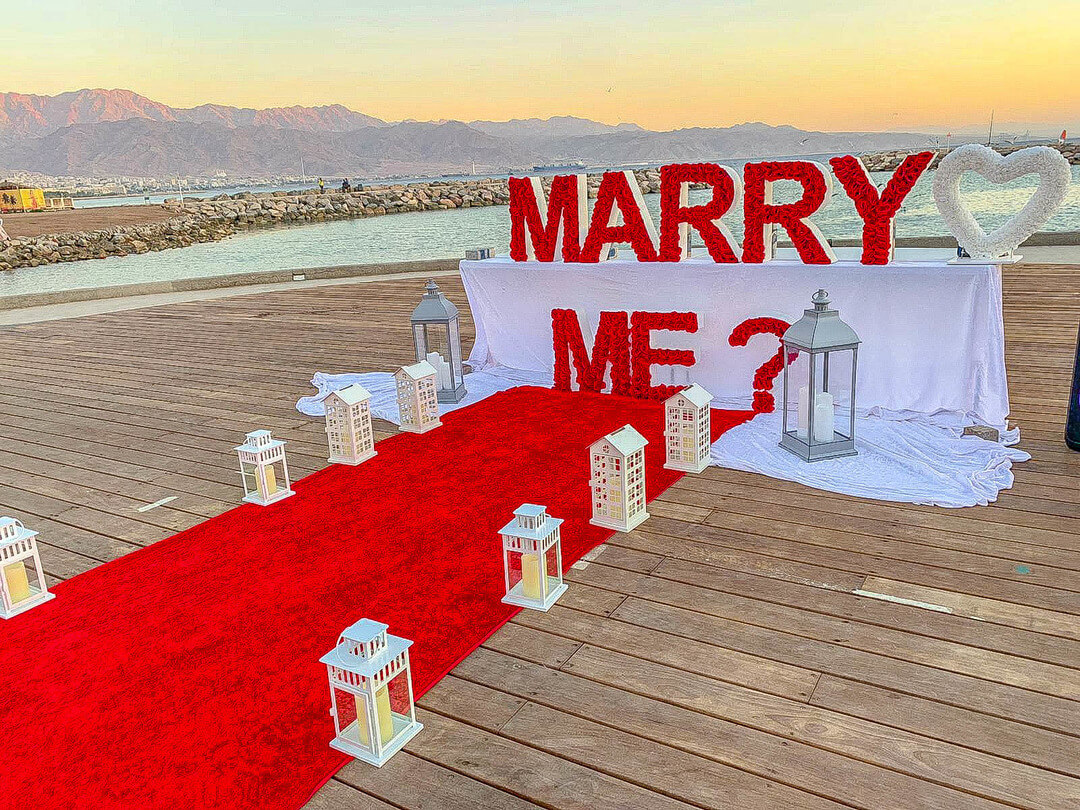 Marriage Before Conquest
Kirkpatrick and Seidel (1985) described a clever solution that performs O(n log h) point comparisons in the worst case.
Algorithm Marriage Before Conquest:
If |S| = 1 then return S.
y
x
Algorithm Marriage Before Conquest:
y
x
Algorithm Marriage Before Conquest:
y
x
Algorithm Marriage Before Conquest:
y
x
y
x
y
x
Algorithm Marriage Before Conquest:
y
x
Marriage Before Conquest - complexity
The running time is O(n log h)
Proof Sketch - the balance case
n points, h candidate points
=> O(n log h)
Proof Sketch - the unbalance case
n points, h candidate points
h
=> O(n)
Proof Sketch – in general
n points, h candidate points
=> O(n log h)
Lower bound
Lower bound - intuition
Suppose we have a set of 6 points
(5,3)
(6,2)
(8,1)
(4,4)
(6,3)
(7,1)
(4,4)
(6,3)
(5,3)
Each maximal point dominates the non-maximal points.
Therefore, for each point we will only have to compare it against the maximal points.
(6,2)
(8,1)
(7,1)
(6,3)
(5,3)
(8,1)
(7,1)
(4,4)
(6,2)
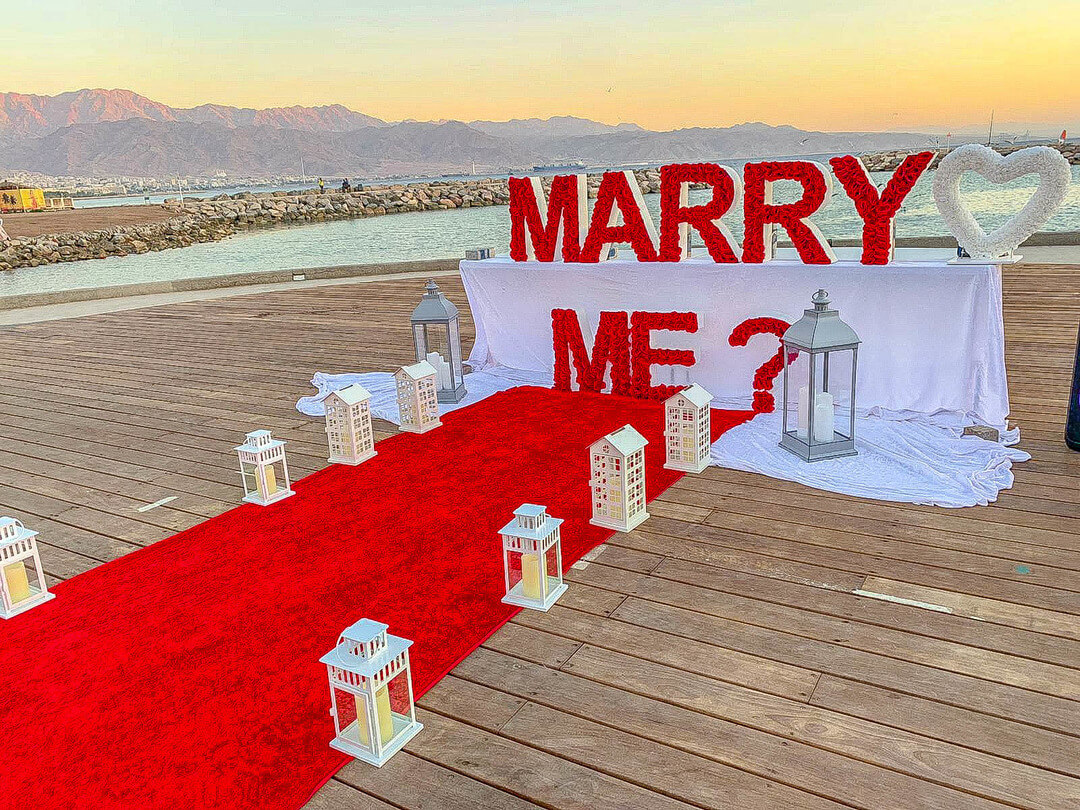 Agenda
Defining the purpose of the lesson.
Defining the problem, we will work with.
Jarvis march algorithm.
Graham's scan algorithm.
Algorithm Marriage Before Conquest.
Vertical Entropy.
Structural entropy.
Instance optimality.
Extension to the general case.
Finer-grained parameterizations
It turns out there are natural finer-grained parameterizations of the input space for the MAXIMA SET (and CONVEX HULL) problem, which enable stronger notions of algorithm optimality. 
For example - consider an instance with output size h = o(n) – we will get running time of O(h log h) .
Vertical Entropy
y
5
2
0
1
x
Let’s see a case of equal distribution
y
x
Equal distribution
Let’s see a case of unbalanced distribution
y
x
Unbalanced distribution
Theorem - Sen and Gupta, 1999
We will see the proof later
Vertical Entropy – Lower bound
Vertical Entropy – Lower bound – intuition
Agenda
Defining the purpose of the lesson.
Defining the problem, we will work with.
Jarvis march algorithm.
Graham's scan algorithm.
Algorithm Marriage Before Conquest.
Vertical Entropy.
Structural entropy.
Instance optimality.
Extension to the general case.
Structural entropy
For example, suppose we have a set of 8 points with the following coordinates:
{(1, 1), (2, 3), (3, 4), (4, 5), (5, 4), (6, 2), (7, 1), (8, 3)}
(4,5)
(5,4)
(3,4)
(8,3)
(2,3)
(6,2)
(7,1)
(1,1)
(4,5)
(5,4)
(3,4)
(8,3)
(2,3)
(6,2)
(7,1)
(1,1)
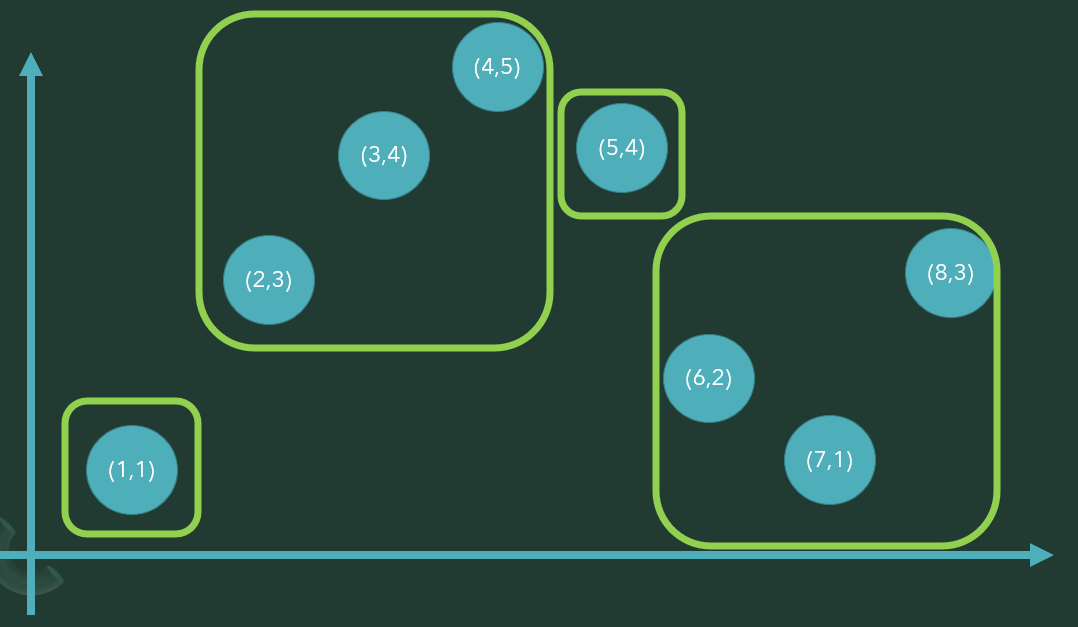 We can use this measure to compare the quality of different partitions and select the one with the lowest structural entropy.
Intuition
Observation
The structural entropy is always at most the vertical entropy.
Theorem - Afshani et al., 2017
The algorithm Marriage Before Conquest computes the maxima set 
in O(n(H(S) + 1)) time
Proof
(3,5)
(6,4)
(4,4)
(5,3)
(9,3)
(6,4)
(1,3)
(2,2)
(8,2)
(7,2)
(7,1)
(8,1)
(3,1)
(3,5)
(6,4)
(4,4)
(5,3)
(9,3)
(6,4)
(1,3)
(2,2)
(8,2)
(7,2)
(7,1)
(8,1)
(3,1)
(3,5)
(6,4)
(9,3)
(5,4)
(8,2)
(7,2)
(8,1)
(7,1)
(3,5)
(6,4)
(9,3)
(5,4)
(3,5)
(8,2)
(7,2)
(8,1)
(7,1)
(9,3)
(3,5)
(6,4)
(9,3)
(5,4)
(3,5)
(8,2)
(7,2)
(7,1)
(8,1)
(9,3)
(4,4)
(7,3)
(5,3)
(8,2)
(6,2)
(9,1)
Theorem
Vertical entropy complexity– Proof
Agenda
Defining the purpose of the lesson.
Defining the problem, we will work with.
Jarvis march algorithm.
Graham's scan algorithm.
Algorithm Marriage Before Conquest.
Vertical Entropy.
Structural entropy.
Instance optimality.
Extension to the general case.
Instance optimality
Let A be an algorithm that solves a problem P and let OPT(I) be the optimal solution for instance I of problem P that A computes. 
Then, A is said to be instance-optimal if it runs asymptotically equivalent as OPT(I) for every input instance I of P.
Instance optimality is a strong notion of optimality, as it requires an algorithm to perform optimally on every input instance of a problem, rather than just on average or in the worst case. 
It is particularly relevant for problems with a large variety of input instances, where worst-case or average-case analysis may not accurately capture the algorithm's performance.
Instance optimality – Maximal Set
Theorem  - Afshani et al., 2017
There is no instance-optimal algorithm for the MAXIMA SET problem
Proof Sketch
Assume in the negative that for every algorithm A for the MAXIMA SET problem, there is another algorithm B for the problem and an infinite family of inputs z such that A runs in (n log n) time on these inputs while B runs in O(n) time.
For any given instance I, there is at least one competing algorithm that correctly guesses an order in which to process the input so that the Graham’s scan algorithm computes the maxima set of I in linear time. 
Furthermore, no algorithm in the comparison model can solve all instances of size n in o(n log n) time.
Hence, no algorithm can compute the maxima set for every instance I in time bounded by a constant factor times that of the best algorithm for I.
Conclusion
We saw that the “order-oblivious” qualifier is necessary for an instance optimality result for the MAXIMA SET problem. 
Thus, the Marriage Before Conquest algorithm is the best candidate around: it is instance optimal among order-oblivious algorithms, which would seem to be the next best thing to a truly instance-optimal algorithm.
Agenda
Defining the purpose of the lesson.
Defining the problem, we will work with.
Jarvis march algorithm.
Graham's scan algorithm.
Algorithm Marriage Before Conquest.
Vertical Entropy.
Structural entropy.
Instance optimality.
Extension to the general case.
Theorem - Barbay and Rojas-Ledesma, 2017
Cheaper
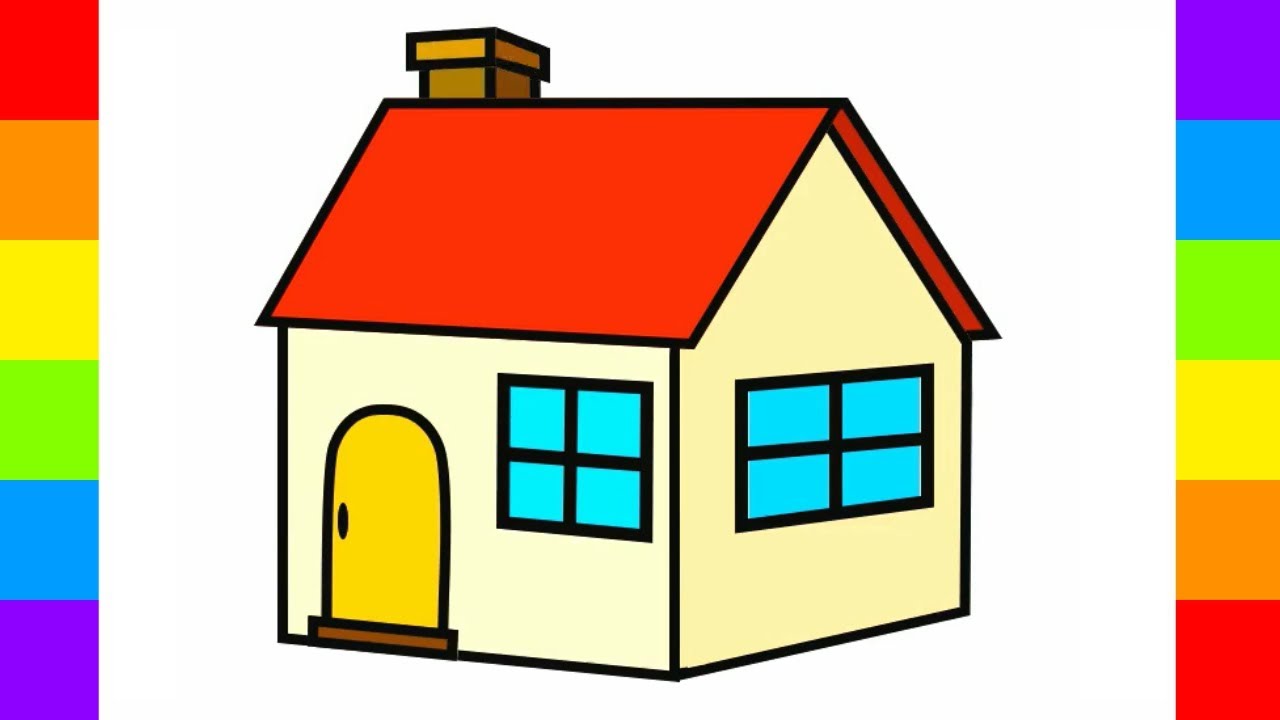 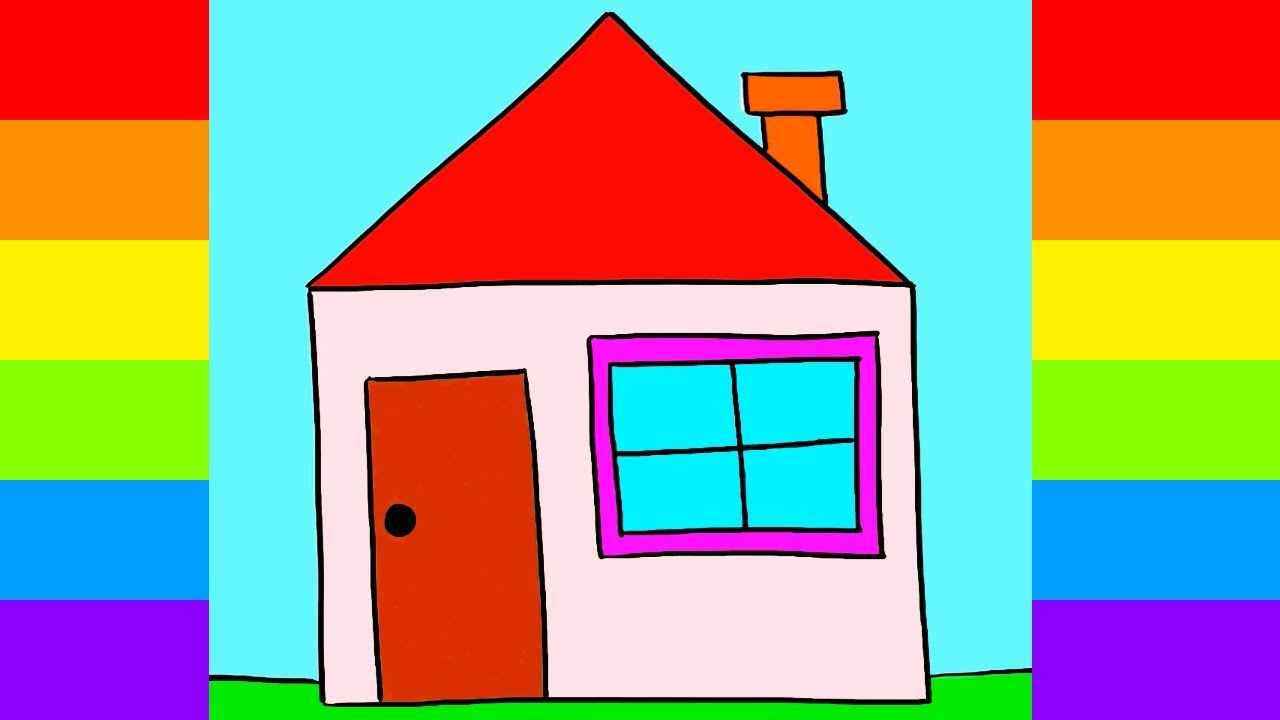 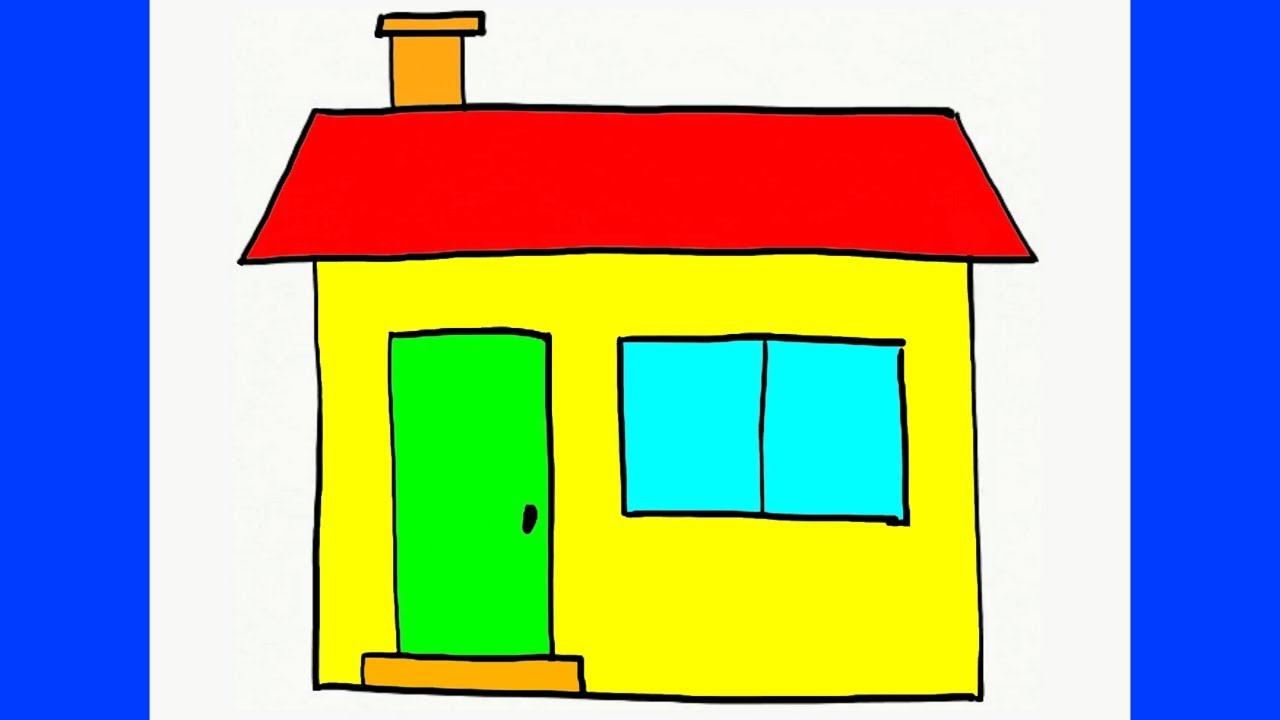 Close to work
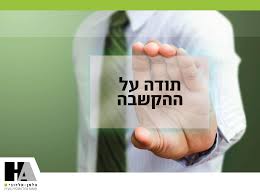 שאלות
???